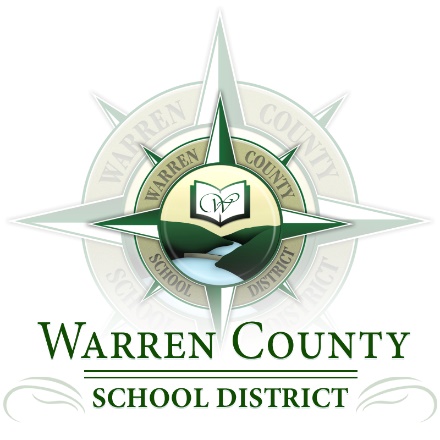 WARREN COUNTY SCHOOL DISTRICT
PA Cyber Charter:
What does it mean to have “school choice” in PA
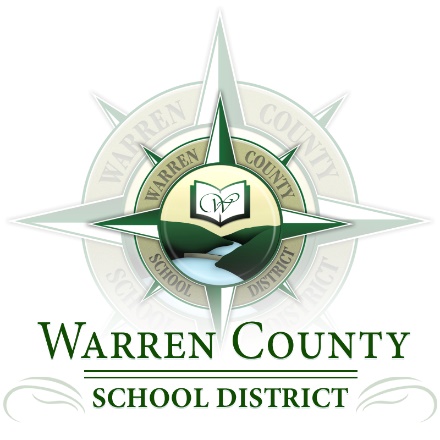 Charter School Origin and Concept
Charter Schools are public schools that are authorized to operate independently from traditional public schools.
Pa Charter Law was adopted in 1997 and amended for Cyber in 2002.
According to the Charter School Law, charter schools were created to:
Improve student learning
Increase educational opportunities (competition) for students
Encourage the use of different and innovative teaching methods
Create additional professional opportunities for teachers
Exempt from many Public School mandates
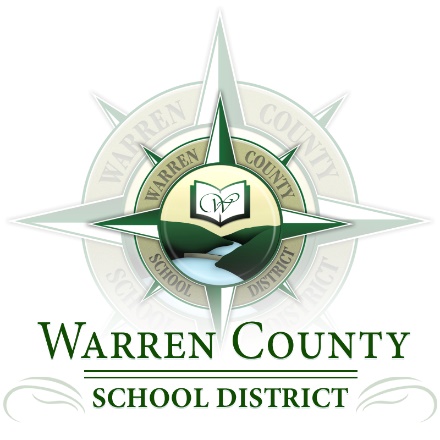 Is it really about the education or $?
Cyber Charter school students are selected on a “random basis”.
25% of teachers do NOT have to be appropriately certified.
Charter Schools are NOT required to use the Classroom Teacher Effectiveness Evaluation model that public schools are required to use.
Advertise “FREE” tuition but it actually comes directly from public school budgets.
Ability to hold substantial reserves as evidenced through AFR’s.
Permitted to invest in non-collateralized investments.
Large marketing & lobbying campaigns using taxpayer funds.
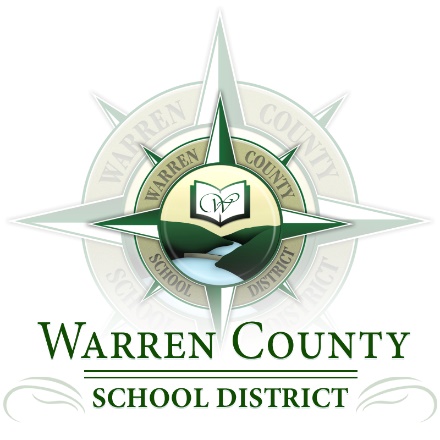 Proficiency:  Public Schools vs. Charter
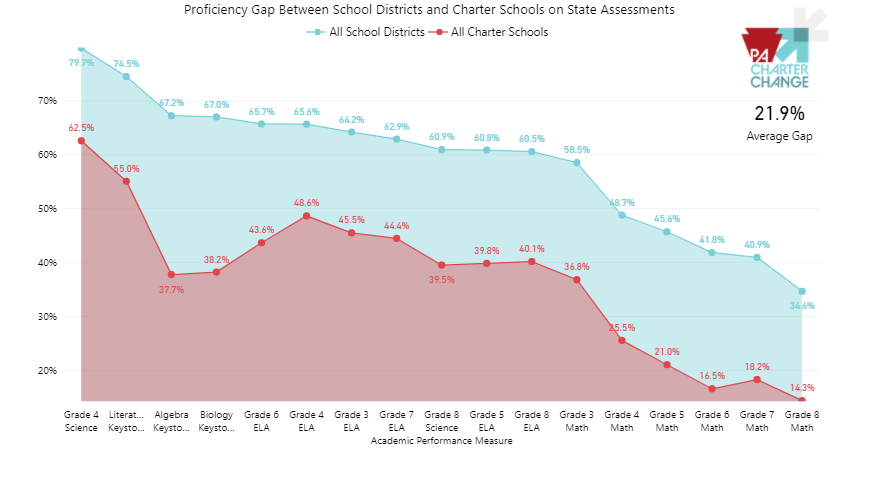 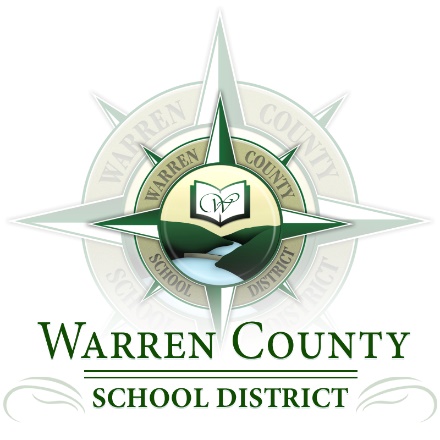 Graduation Rates
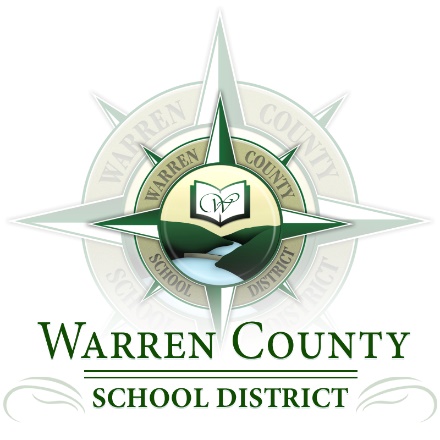 What is the Impact on WCSD Students?
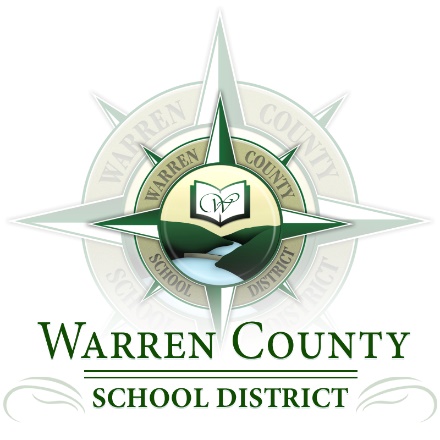 Who pays the Charter School Tuition?
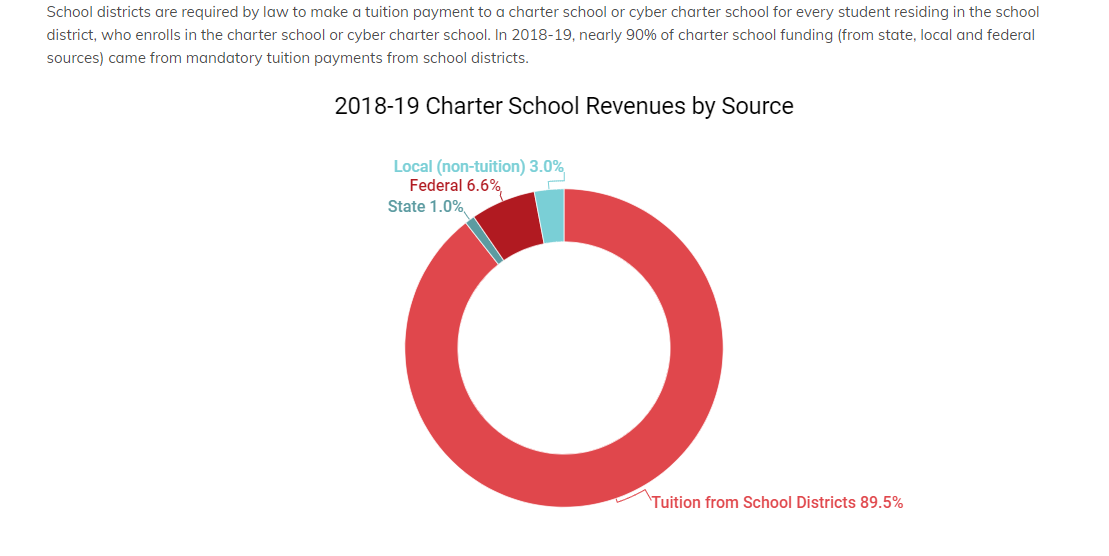 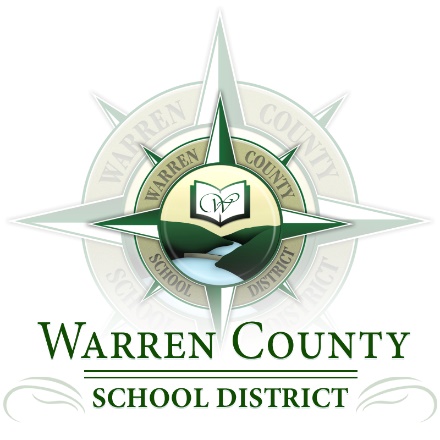 What does this “education” cost?
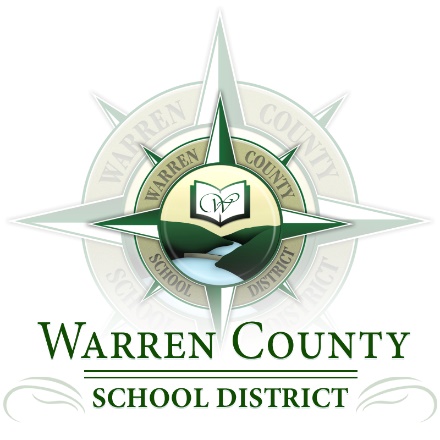 What does this “education” cost?
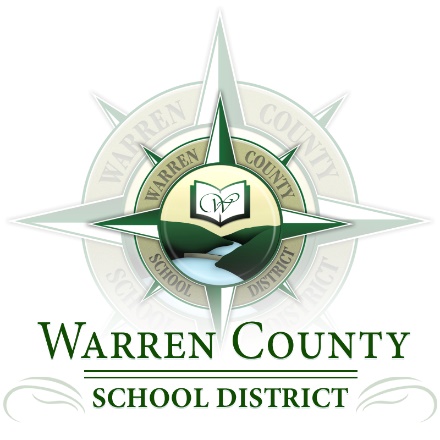 What is Millage Comparison?
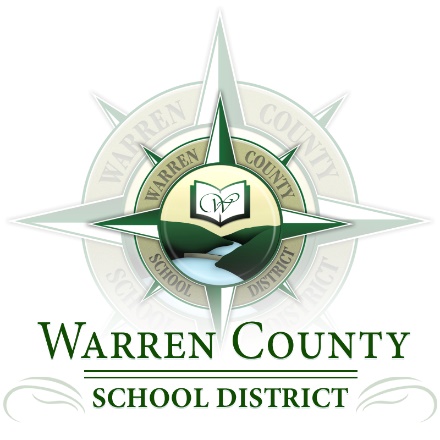 Summary
Outside Cyber Charter School’s have more flexibility with Teacher certifications.
Outside Cyber Charter School’s demonstrate poor academic results with lower achievement scores & lower graduation rates.
You, THE TAXPAYER, pay for the “tuition free” fees to send WCSD students to a Cyber Charter.
Costs for Charter Schools are increasing at an alarming and increasing rate!!
District’s who offer their own cyber options for students must still pay for students who attend outside cyber schools.  However, if a student wants a “different experience” and decides to attend a non-public school, the parents have to pay for this education.